Climate
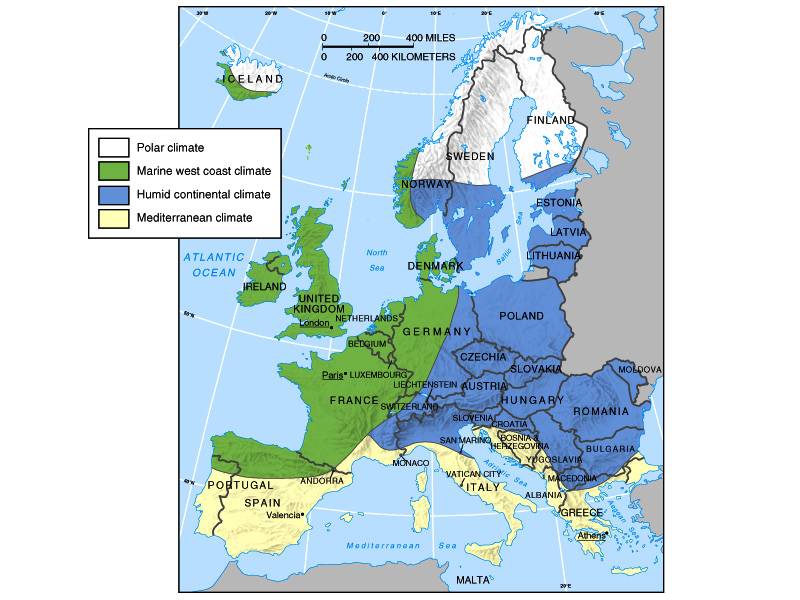 Climate
North Atlantic Drift
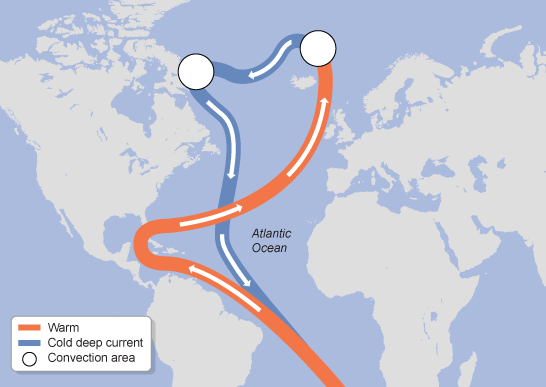 Europe’s Latitude v. US
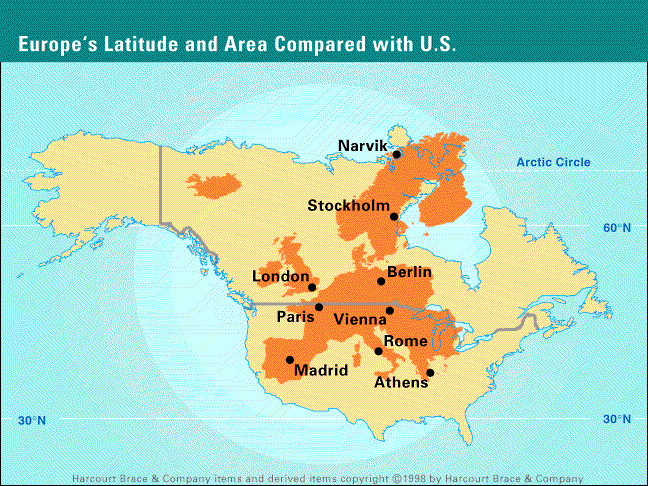 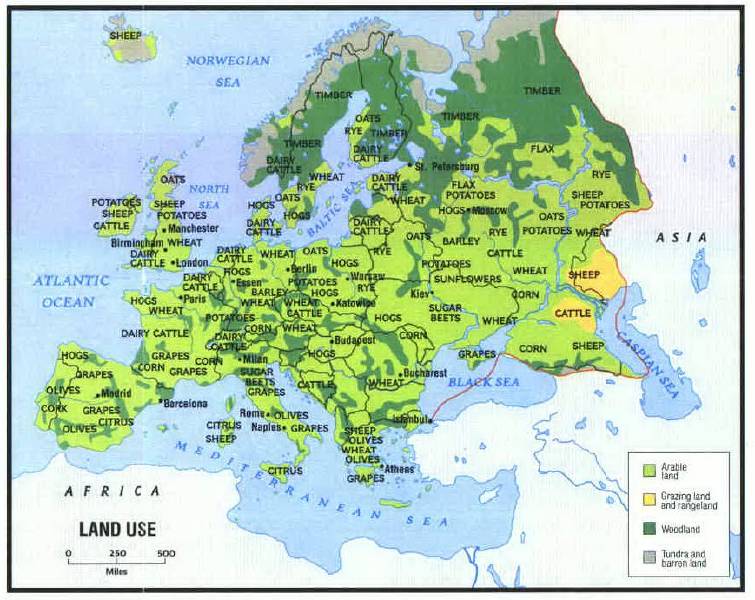 Land
Use
Average Annual Precipitation
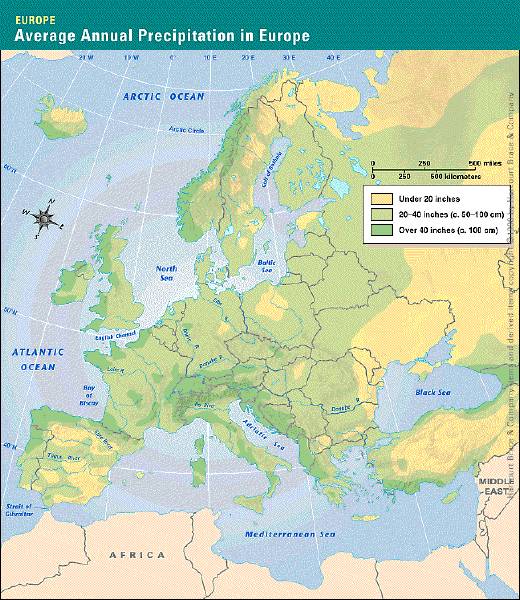 Agricultural Activity
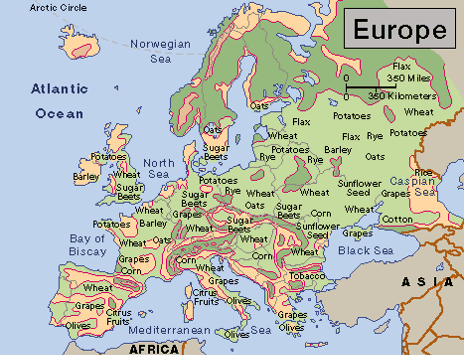 Natural Resources
Industrialization
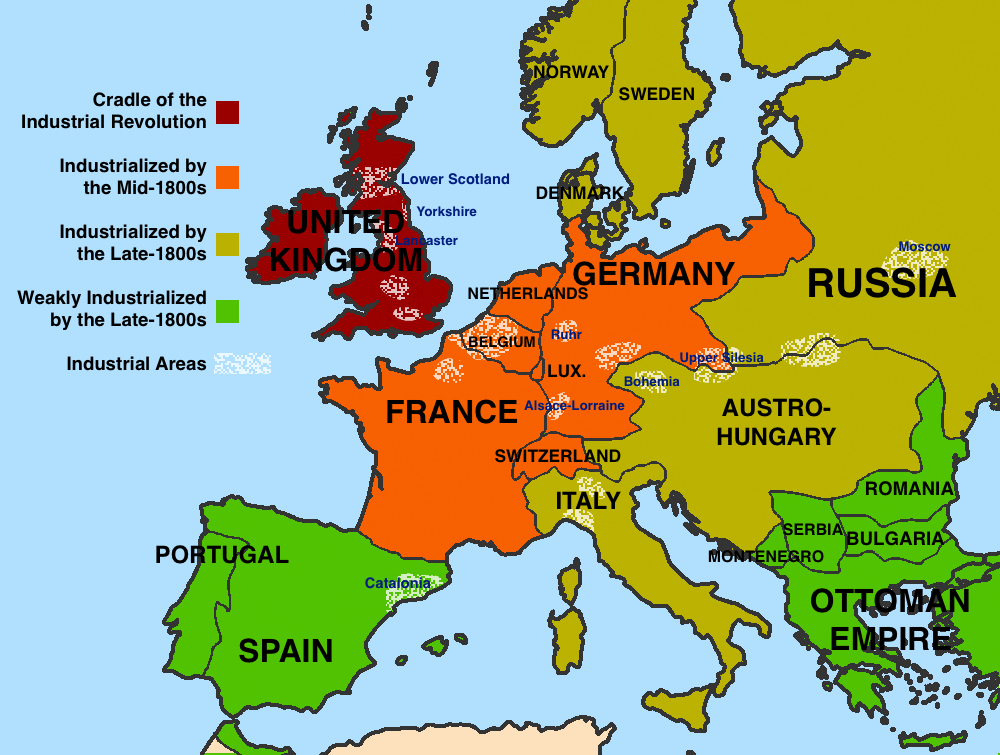 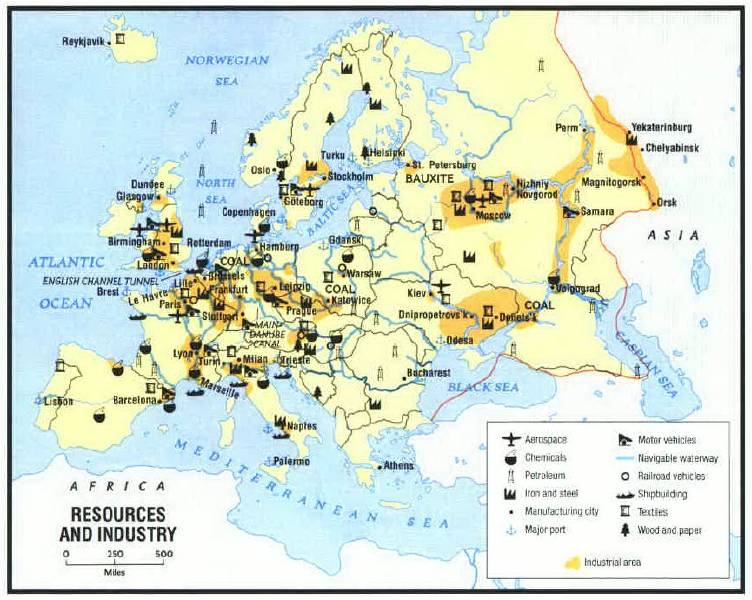 RESOURCES
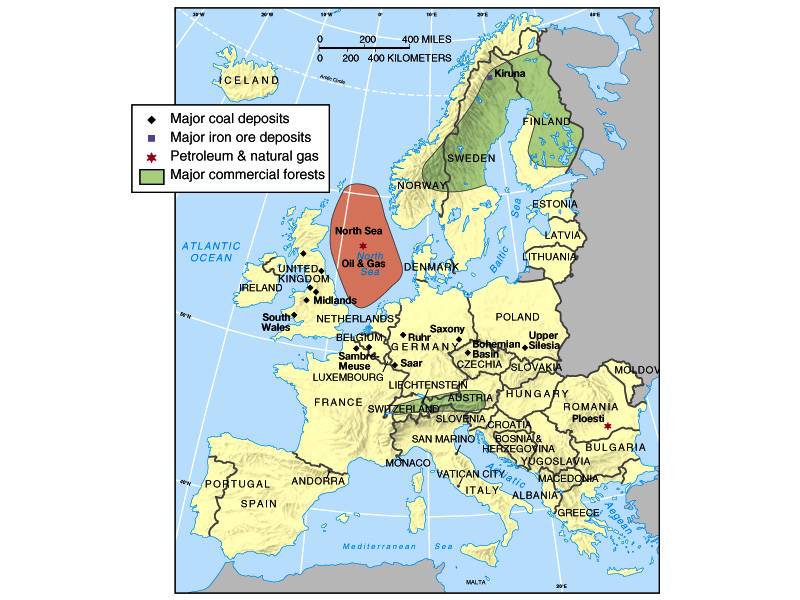 MajorIndustrialResources
Geographic
Problems
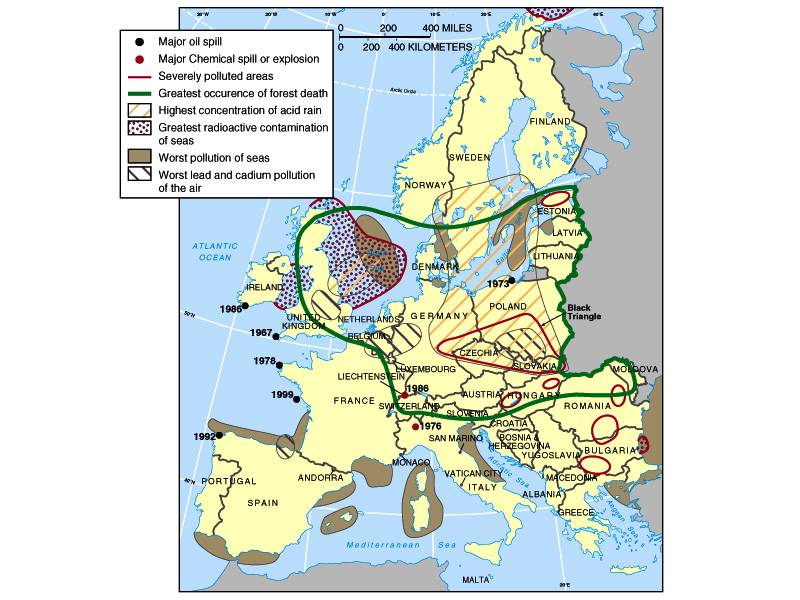 MajorEnvironmentalDisasters& PollutionProblems
Acid Rain
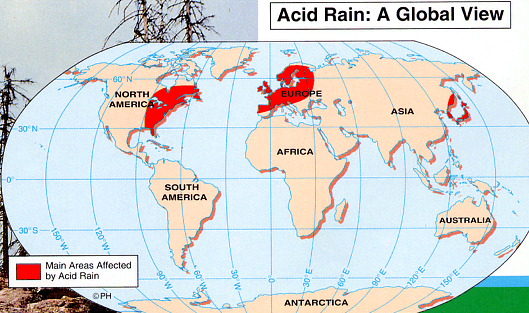 Demographics
World Population by Continents
Population Density[People Per Square Mile]
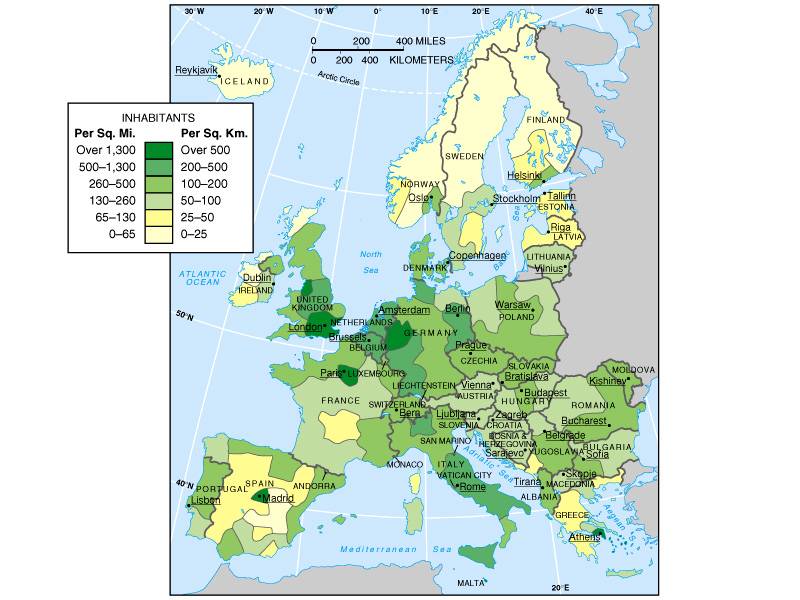 PopulationDistribution
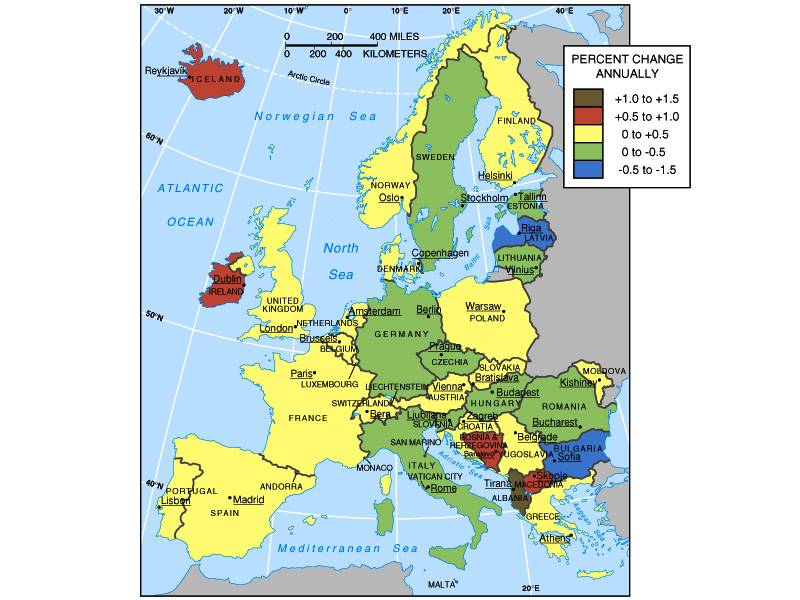 PopulationGrowth
Members of the Indo-European Language Family
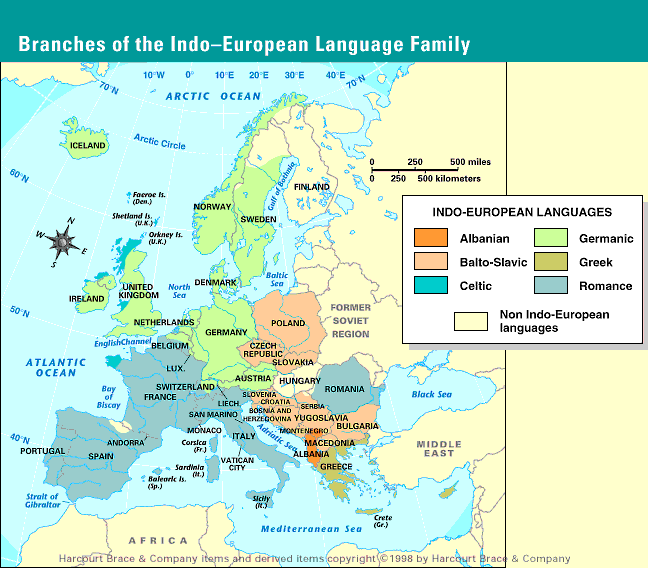 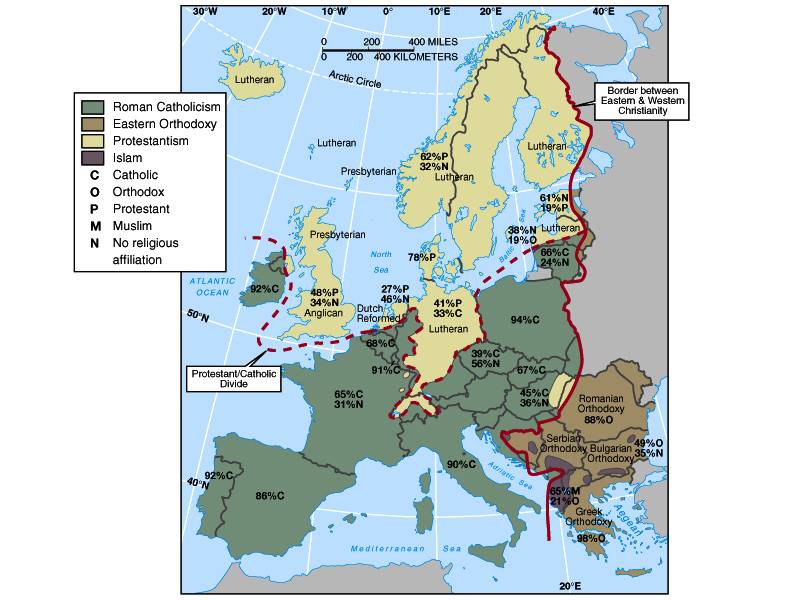 MajorReligiousGroupsinEurope
Europe History
Europe: Alexander the Great 324BCE
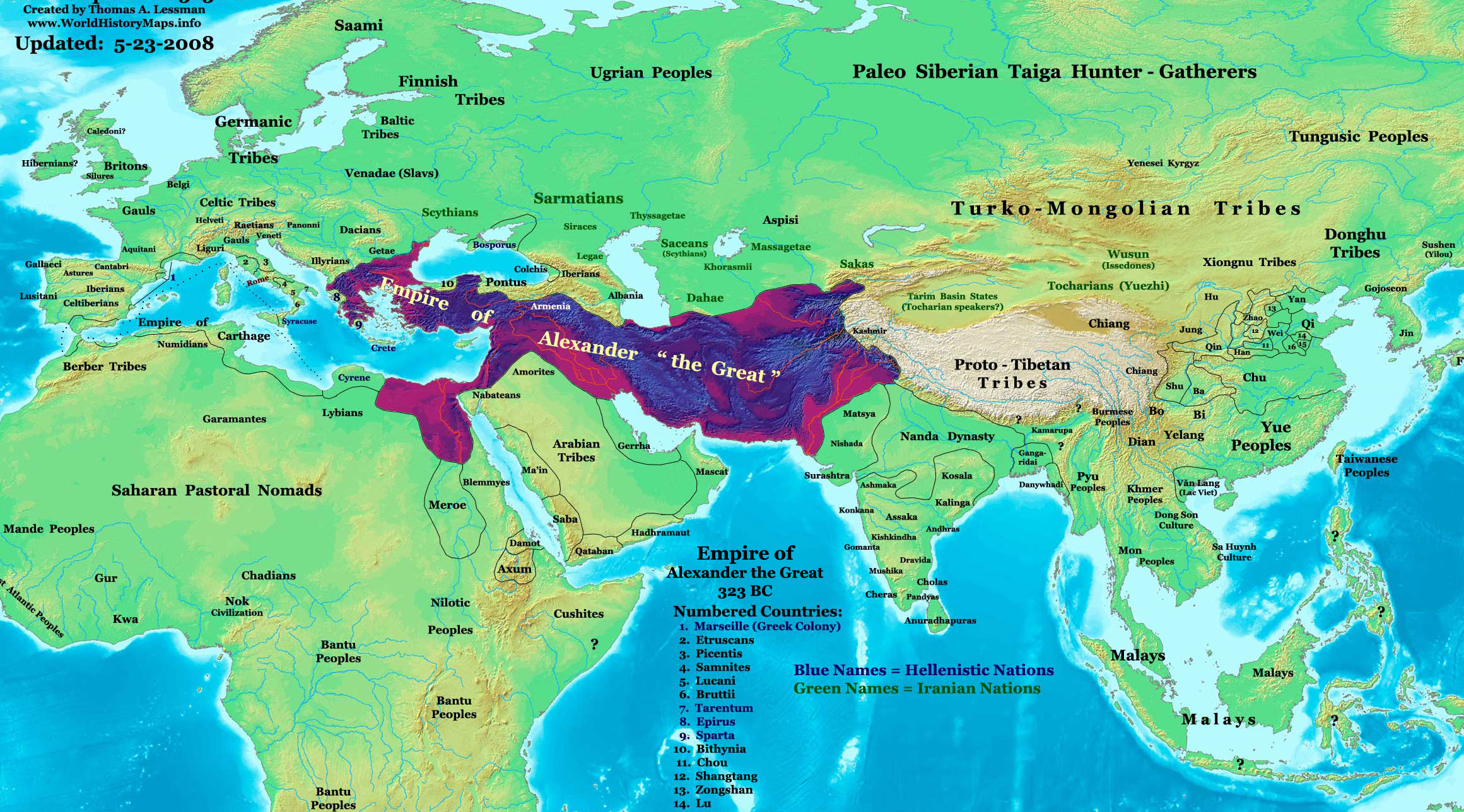 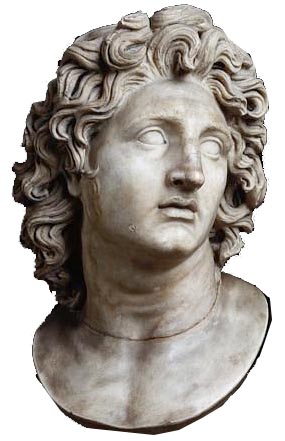 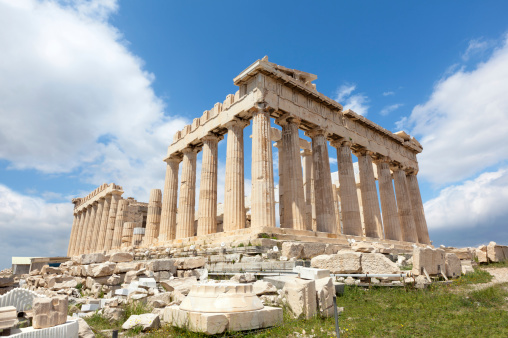 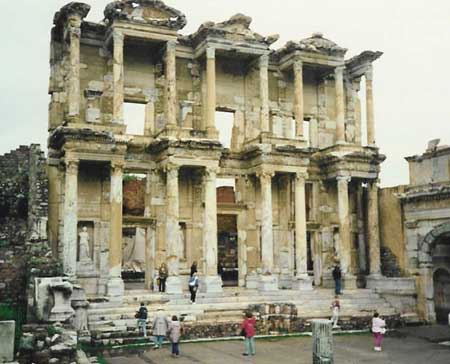 Roman Empire
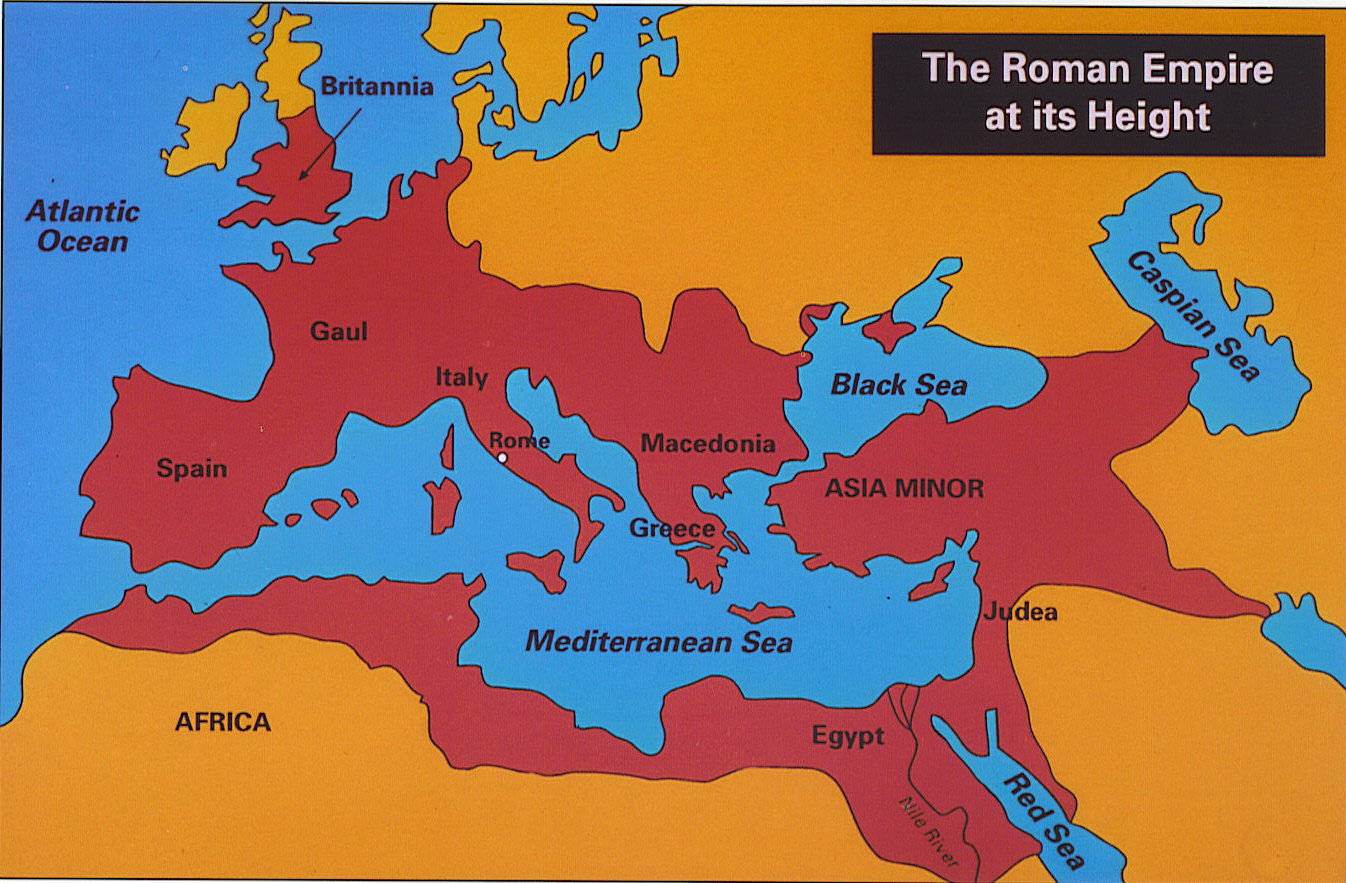 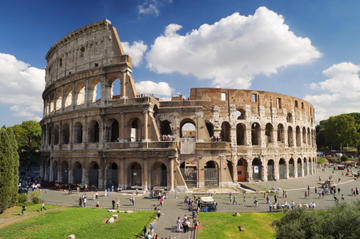 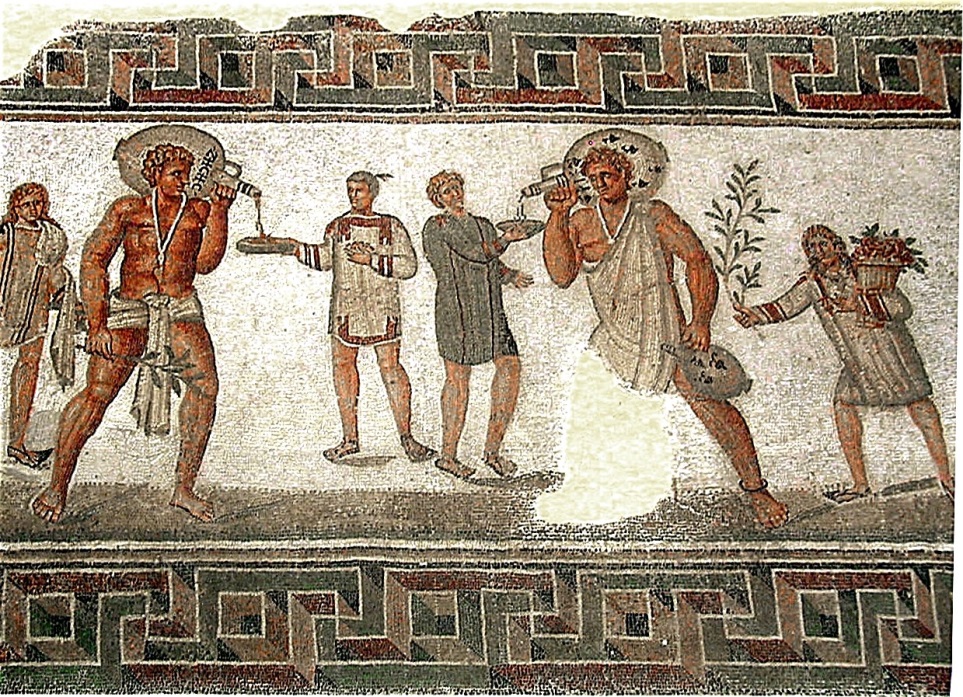 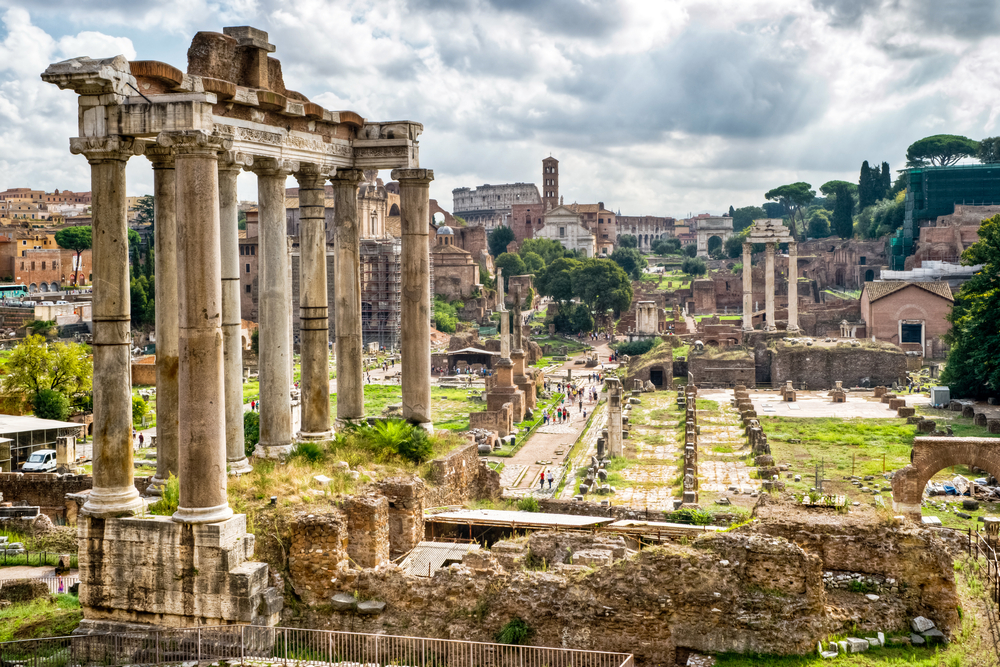 Medieval Europe
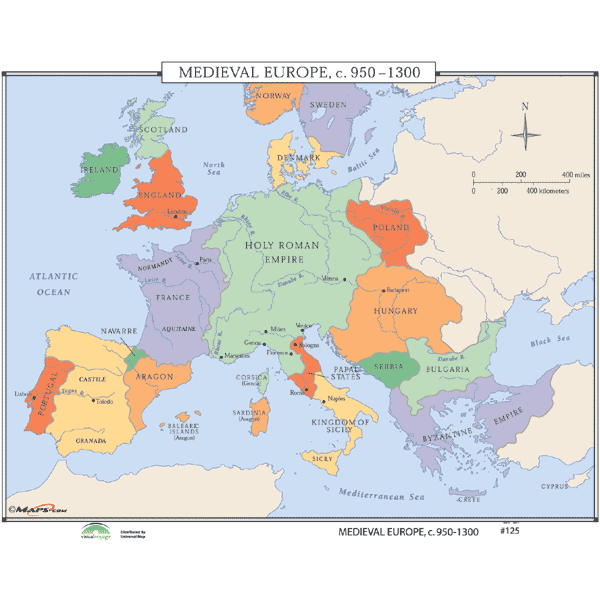 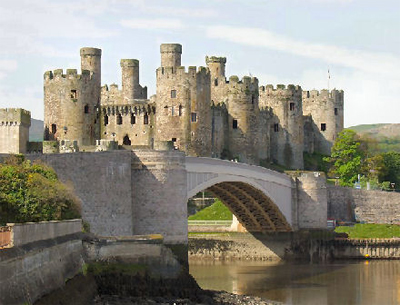 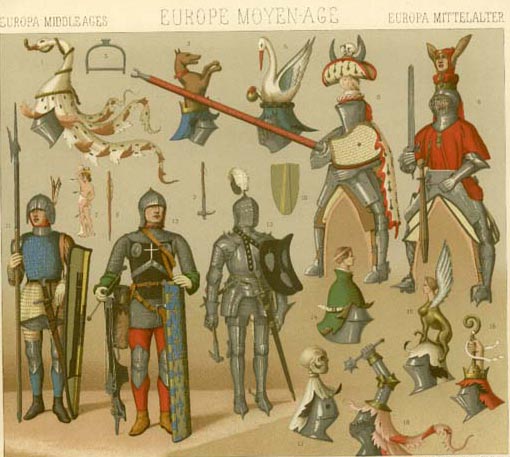 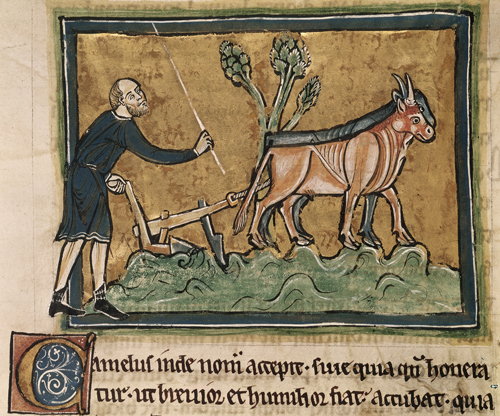 Industrialization
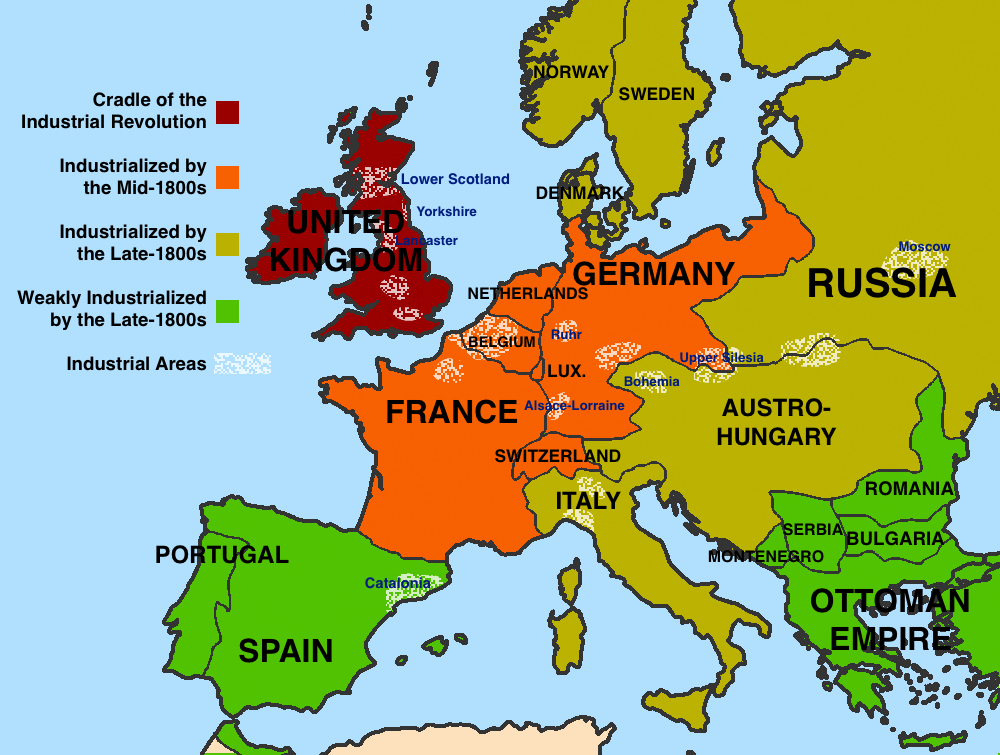 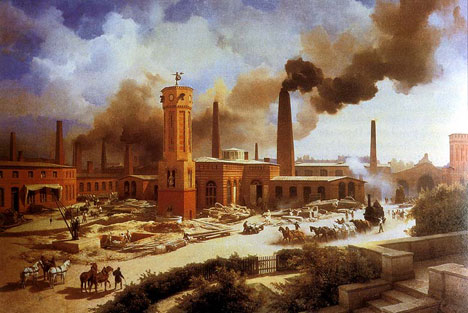 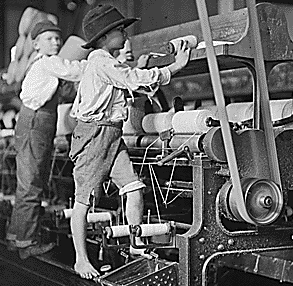 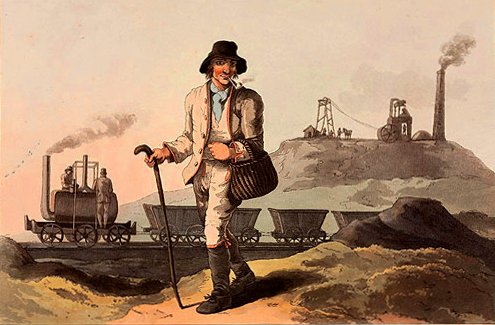 WWI
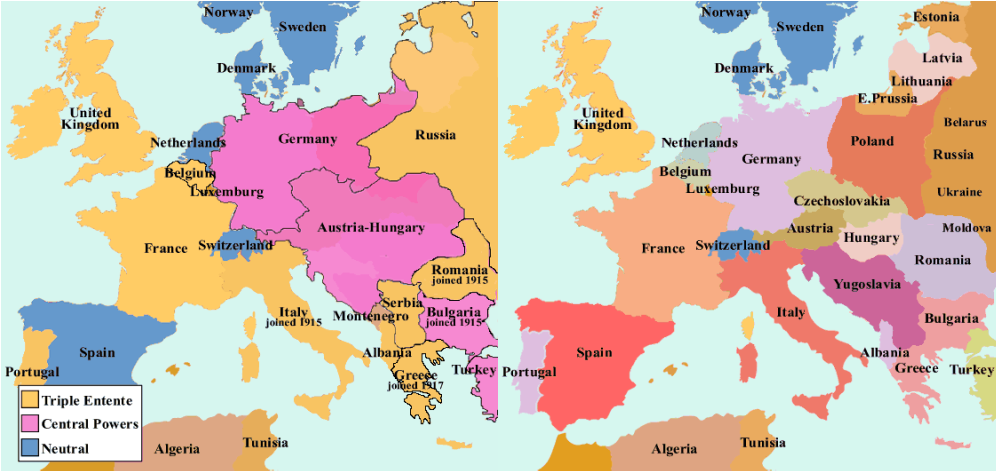 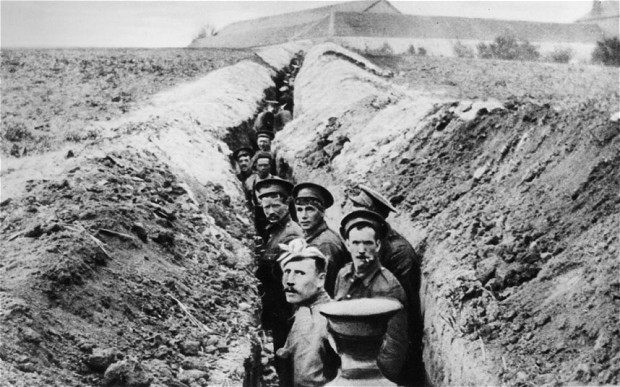 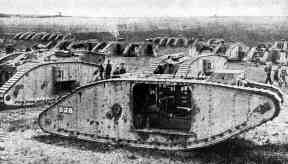 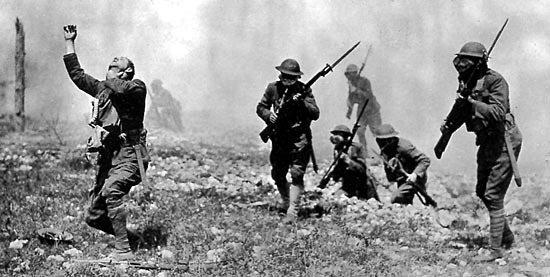 WWII
https://www.youtube.com/watch?v=lm5SxG68KSM
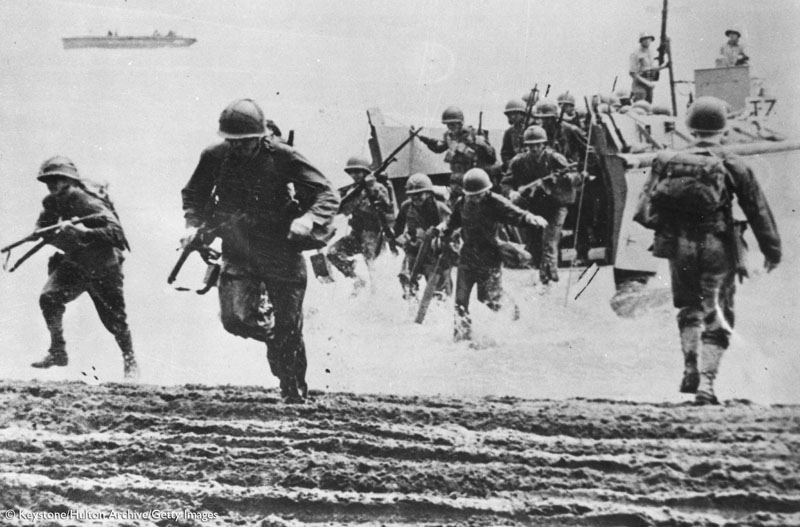 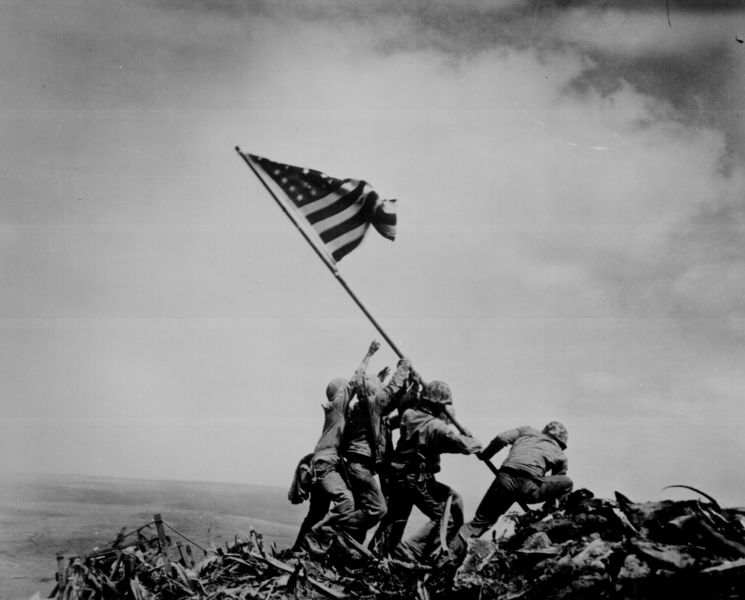 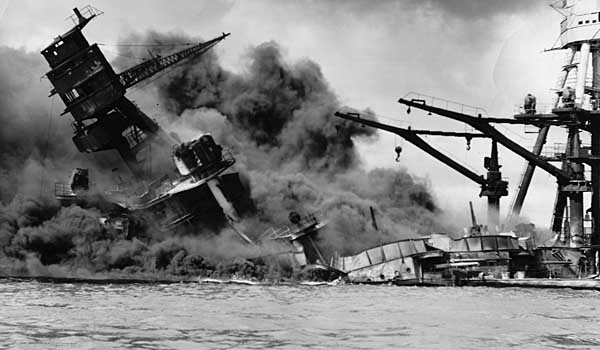 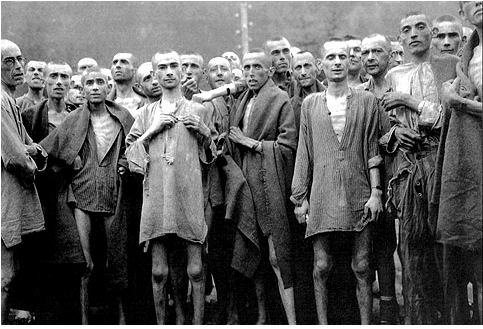 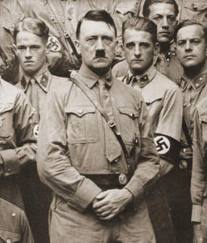 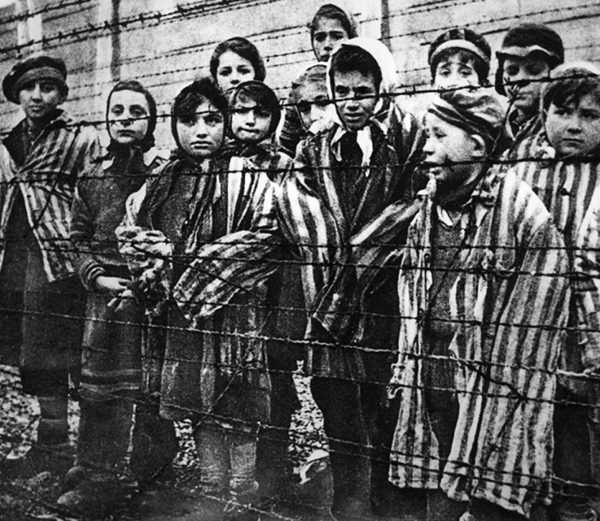 Cold War
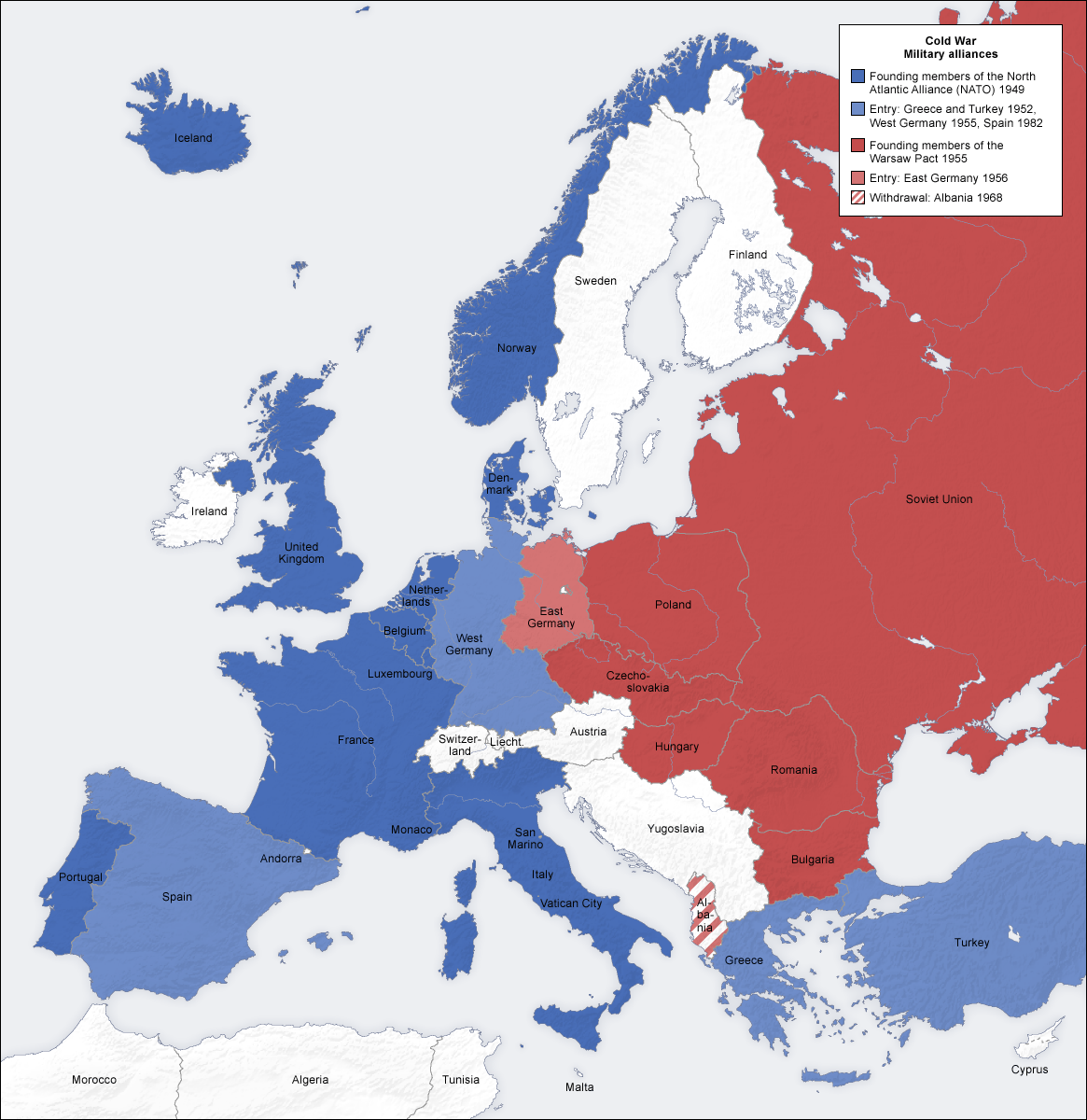 Germany Cold War
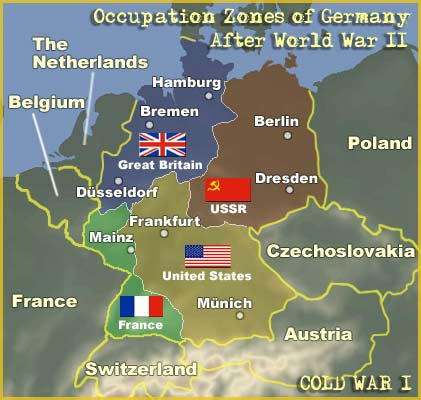 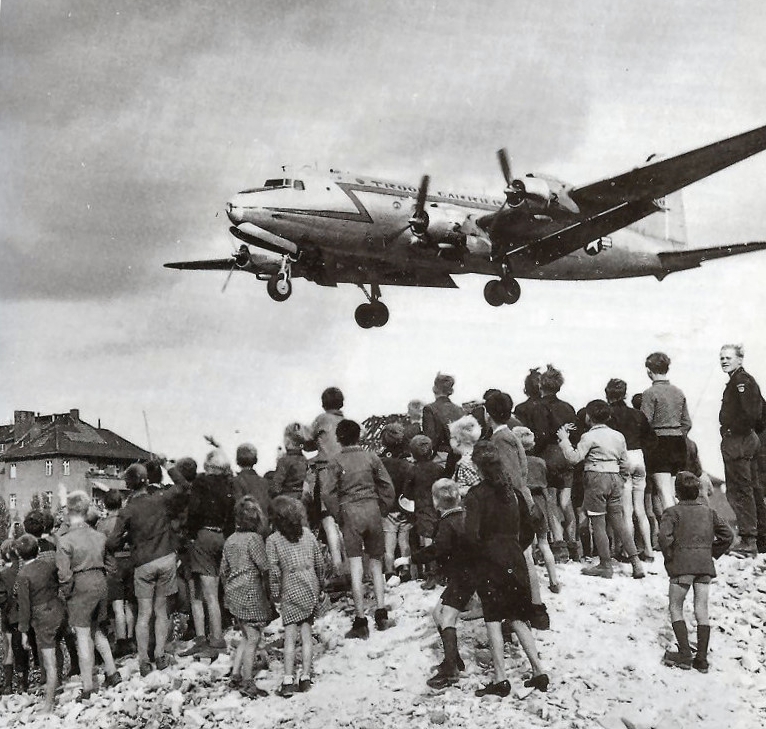 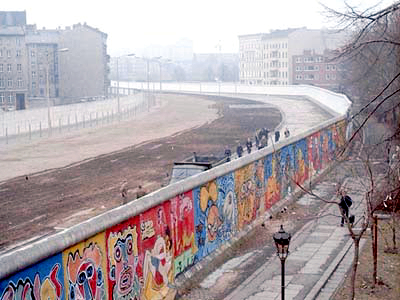 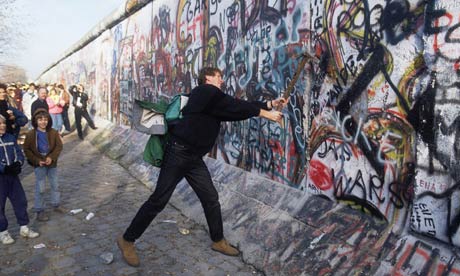